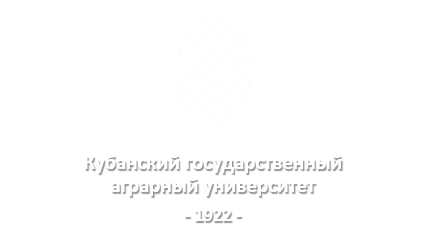 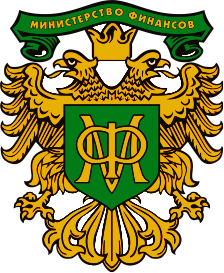 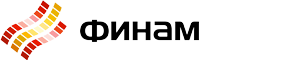 Тема 2. Социальные пособия и льготы
П
РОЕКТ
«Содействие повышению уровня финансовой грамотности населения и развитию финансового образования в Российской Федерации»
ГОСУДАРСТВЕННЫЕ ЛЬГОТЫ ДЛЯ ЛИЦ С ОГРАНИЧЕННЫМИ ВОЗМОЖНОСТЯМИ ЗДОРОВЬЯ
Социальные пособия 
и льготы
2 / 20
МЕДИЦИНСКИЕ ЛЬГОТЫ
1.Безвозмездные услуги:
медицинские процедуры, осуществляемые с целью проведения реабилитации больного;
мероприятия, имеющие лечебно-физкультурный характер;
предоставление услуг в части протезирования, в т. ч.  ремонт соответствующих приспособлений;
хирургия реконструктивного характера.
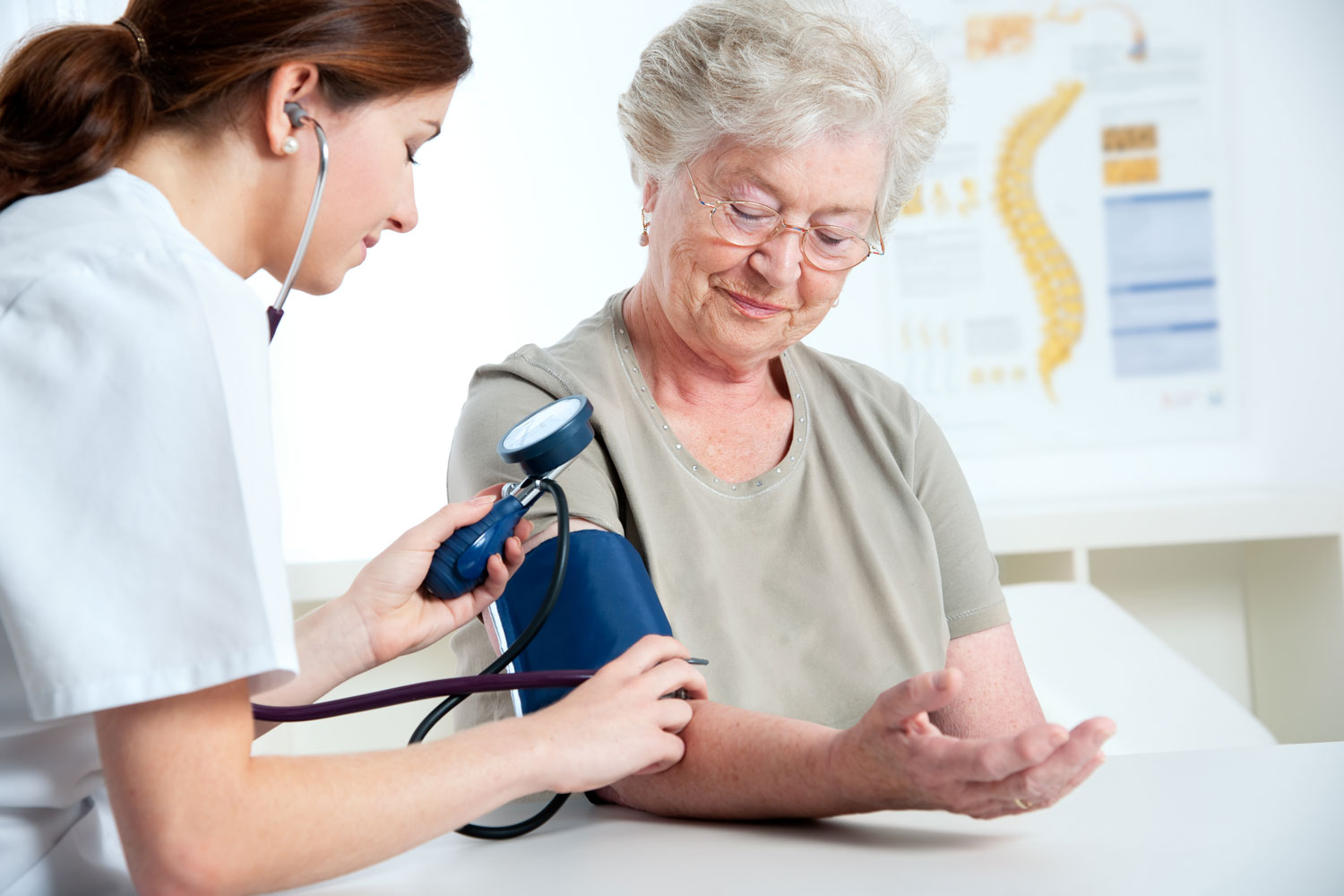 Социальные пособия 
и льготы
2. Безвозмездные виды помощи:
терапия восстановительной направленности, которая назначается с целью устранения первопричин возникшая инвалидности;
обеспечение лекарственными препаратами, протезами, и техническими средствами в бесплатном порядке;
возможность оформления путевки в санатории или другие лечебно-медицинские заведения.
Для получения привилегии, необходимо разрешение лечащего врача, страховой полис, справка, подтверждающая факт наличия инвалидности.
3 / 20
ЖИЛИЩНЫЕ ЛЬГОТЫ
для лиц с ограниченными возможностями здоровья и члены их семей
Социальные пособия 
и льготы
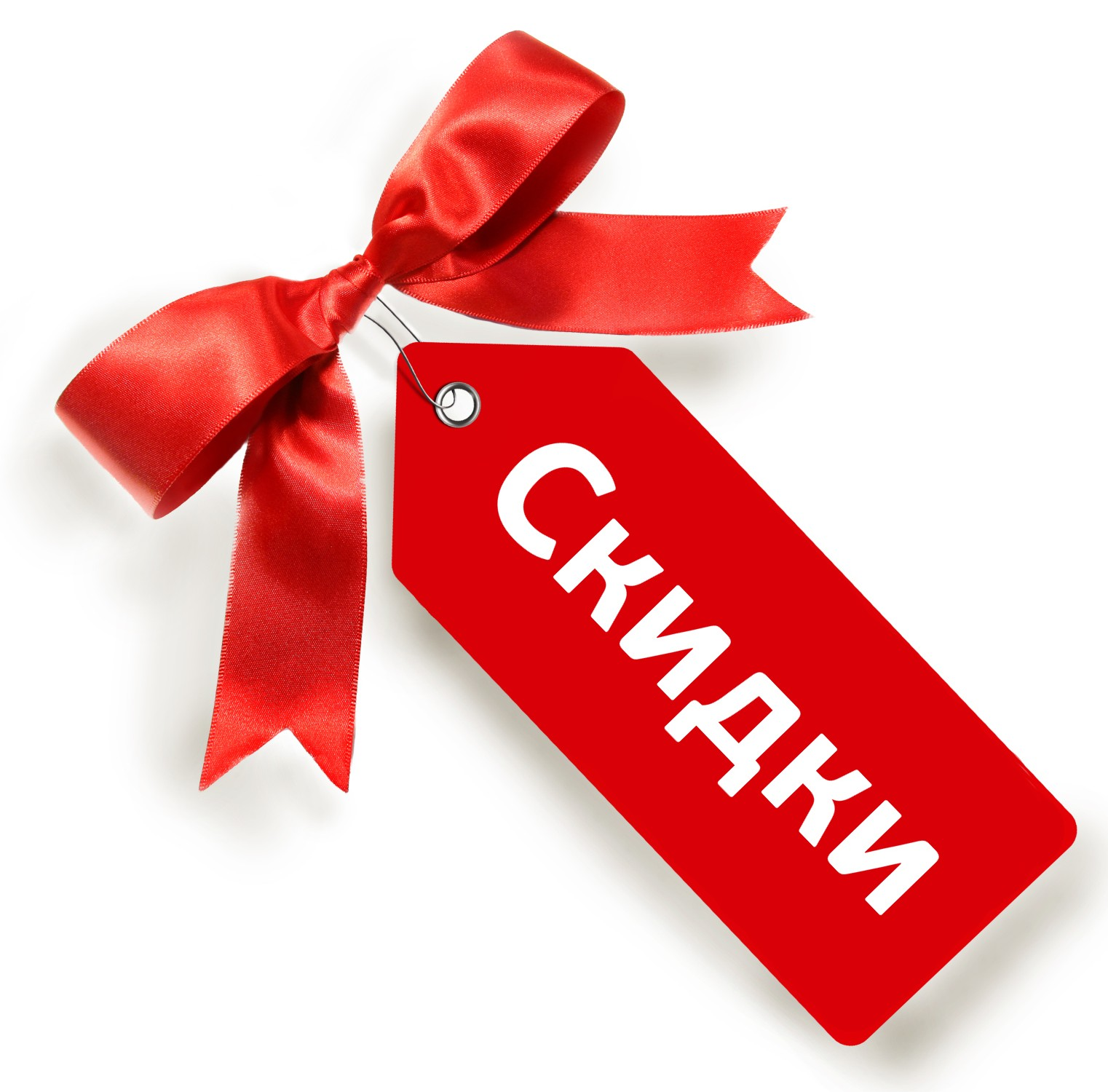 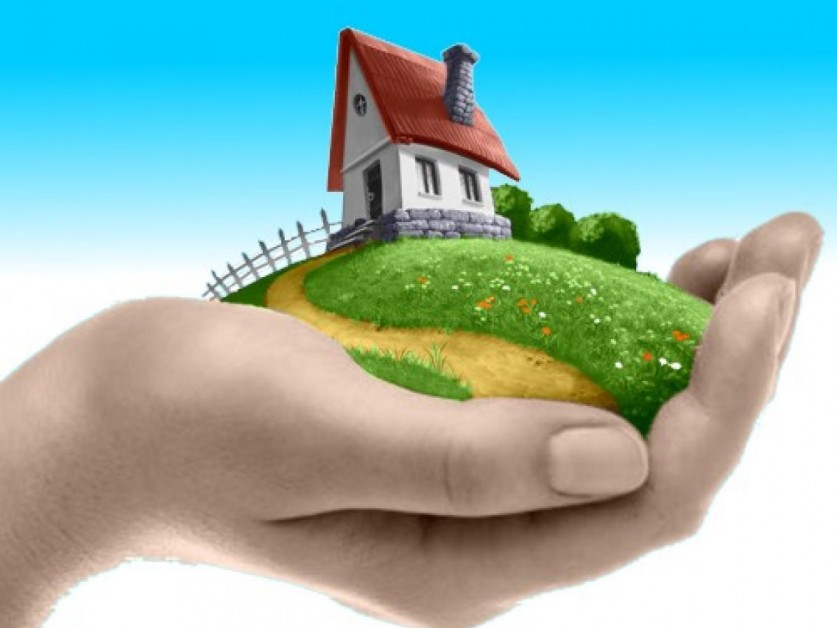 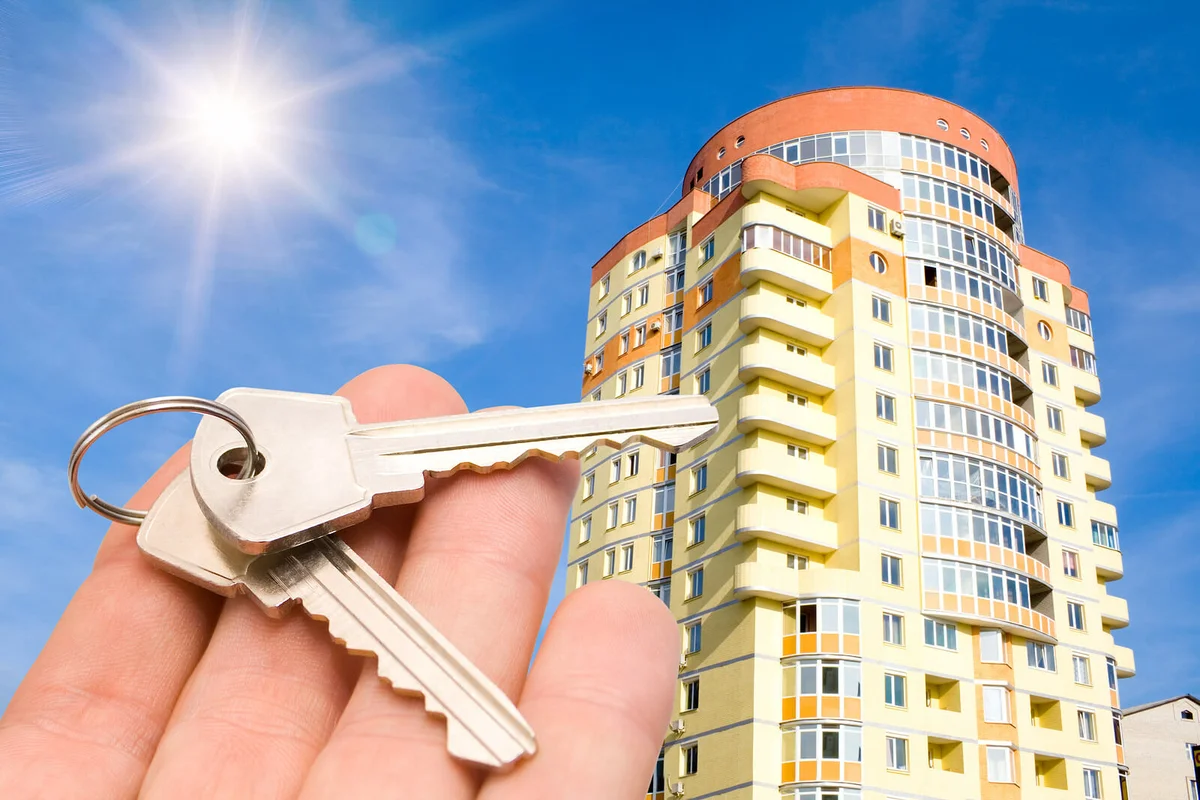 4 / 20
ТРАНСПОРТНЫЕ ЛЬГОТЫ
Социальные пособия 
и льготы
Право послабление в части выплаты налога на средства передвижения, принадлежащие инвалиду, при наличии следующих условий:
транспортное средство является легковым автомобилем;
мощность двигателя не превышает 150 лошадиных сил;
автомобиль был приобретён благодаря участию органов соцзащиты, в виде предоставляемой инвалидам социальной помощи (установлено положениями Закона Краснодарского края от 19.11.2013 « О транспортном сборе»)
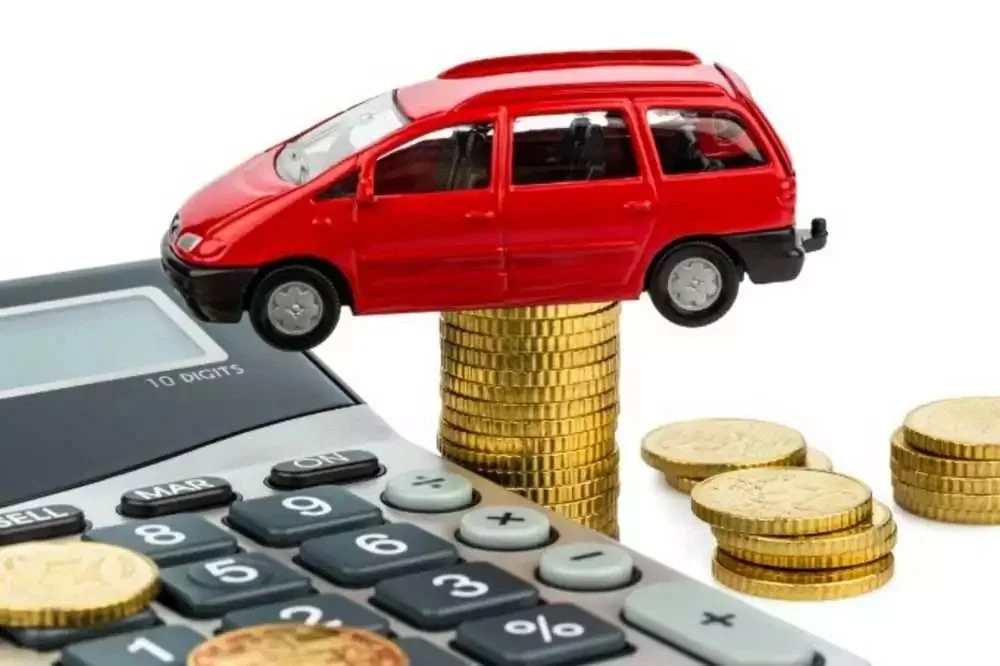 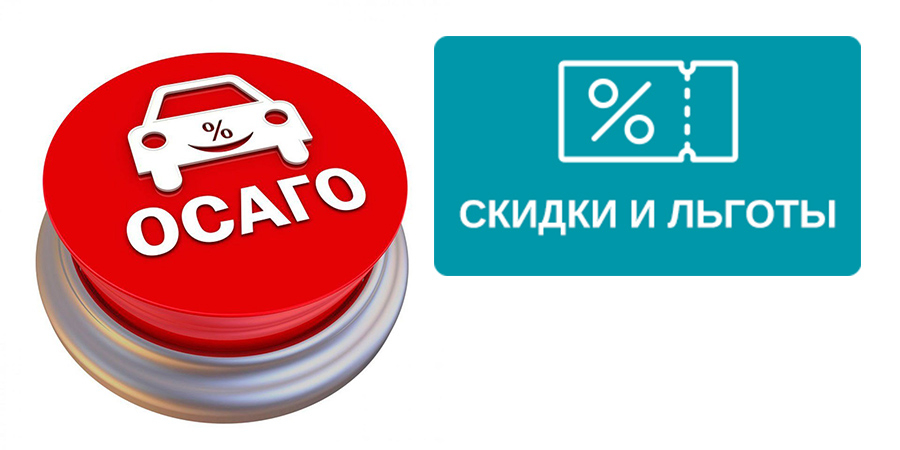 2. Право на скидку в двукратном размере при приобретении страхового полиса ОСАГО, в случае если транспортное средство прошло процедуру по специальному переоборудованию под нужды инвалида
5 / 20
ИНЫЕ НАЛОГОВЫЕ ЛЬГОТЫ
Социальные пособия 
и льготы
Граждане с ограниченными возможностями, имеющие постоянные оплачиваемые рабочие места или получающие прибыль каким-либо другим образом, могут воспользоваться правом на оформление следующих налоговых льгот:
1.	Освобождение от уплаты НДФЛ или предоставления налогового вычета при осуществлении следующих финансовых операций или вложений:
средства предоставлены на оформление путевок в санаторно-курортные заведения;
материальные средства, потраченные предприятиями и учреждениями в счёт предоставления какого-либо вида поддержки лицам, имеющим группу инвалидности;
расходы на покупку средств реабилитационного назначения (в т. ч. спецтехники, покупка специального оборудования для обслуживания собак-поводырей);
денежные средства, вложенные руководителями предприятий и организаций в предоставление помощи медицинского характера, а также иного рода поддержки своим работникам-инвалидам;
компенсационные выплаты инвалидам Великой отечественной войны и их вдовам.
6 / 20
ЗЕМЕЛЬНЫЙ СБОР
Социальные пособия 
и льготы
Лицо, наделенное группой инвалидности, освобождается от необходимости осуществлять выплаты за шестьсот квадратных метров принадлежащего ему земельного надела. Если площадь земли превышает необходимые для получения льготы размеры, то выплате будет подлежать разница между фактической площадью надела и соответствующим установленным законом лимитом.
Льгота распространяется на один принадлежащий инвалиду земельный участок.
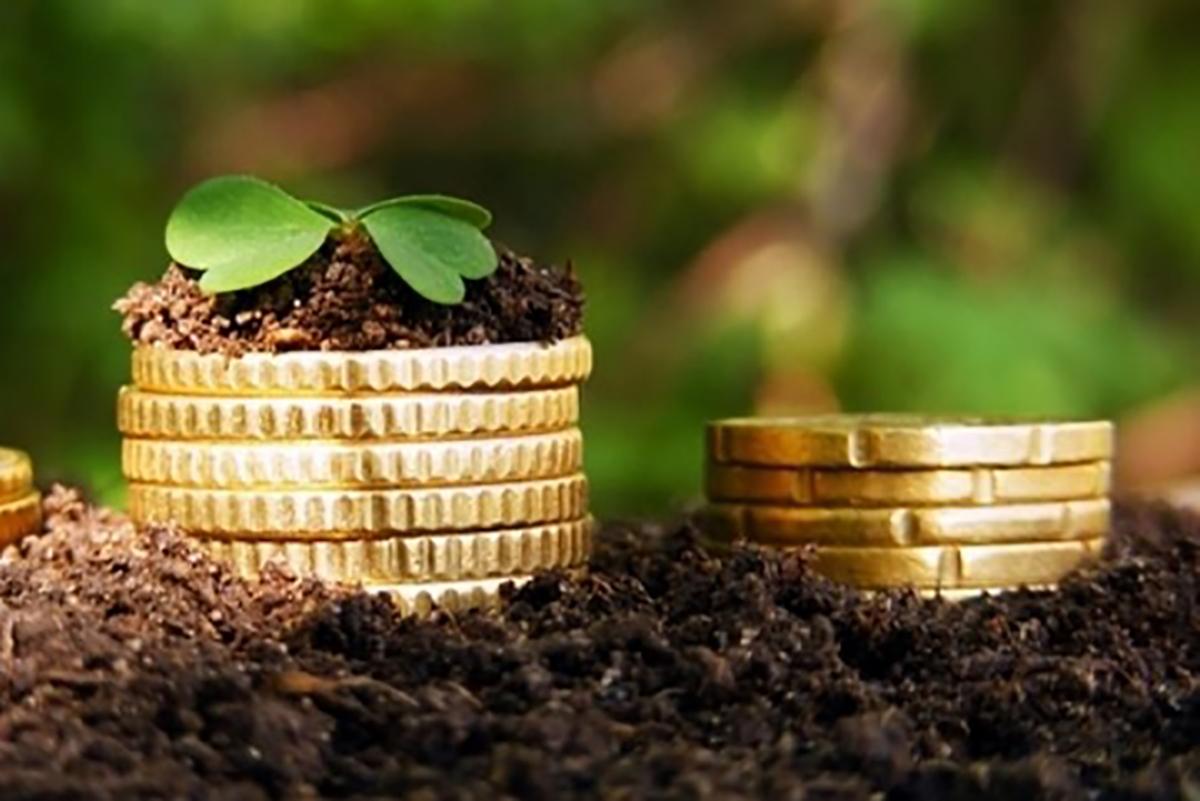 7 / 20
ТРУДОВЫЕ МАТЕРИАЛЬНЫЕ ЛЬГОТЫ
Социальные пособия 
и льготы
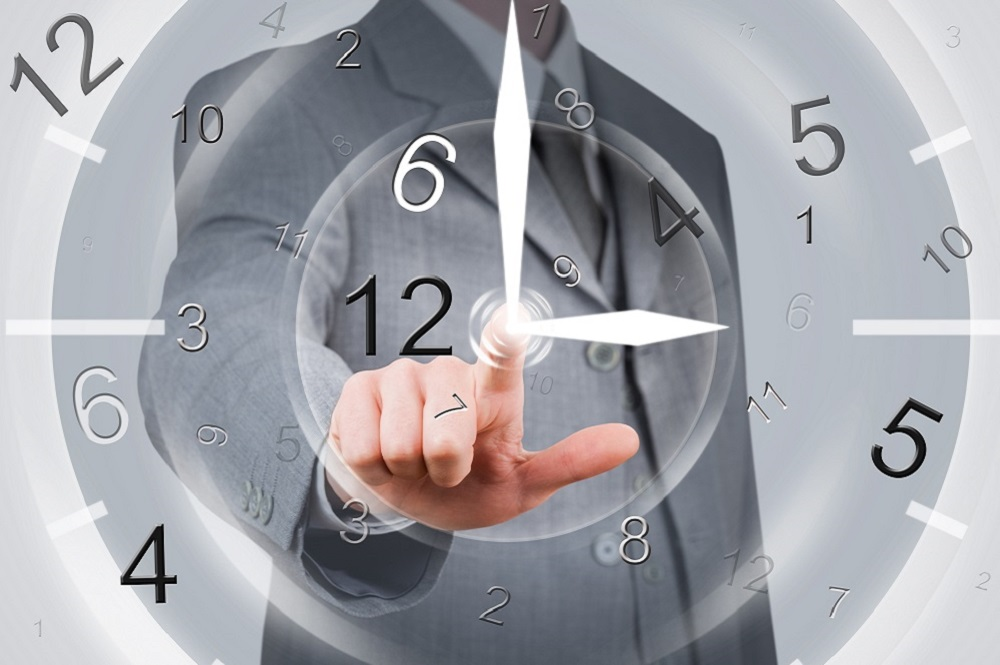 1. Сокращенная рабочая неделя – не более 35 рабочих часов. Продолжительность рабочего дня определяется согласно медицинскому заключению. Сокращенные смены у инвалидов не отражается на величине заработной платы
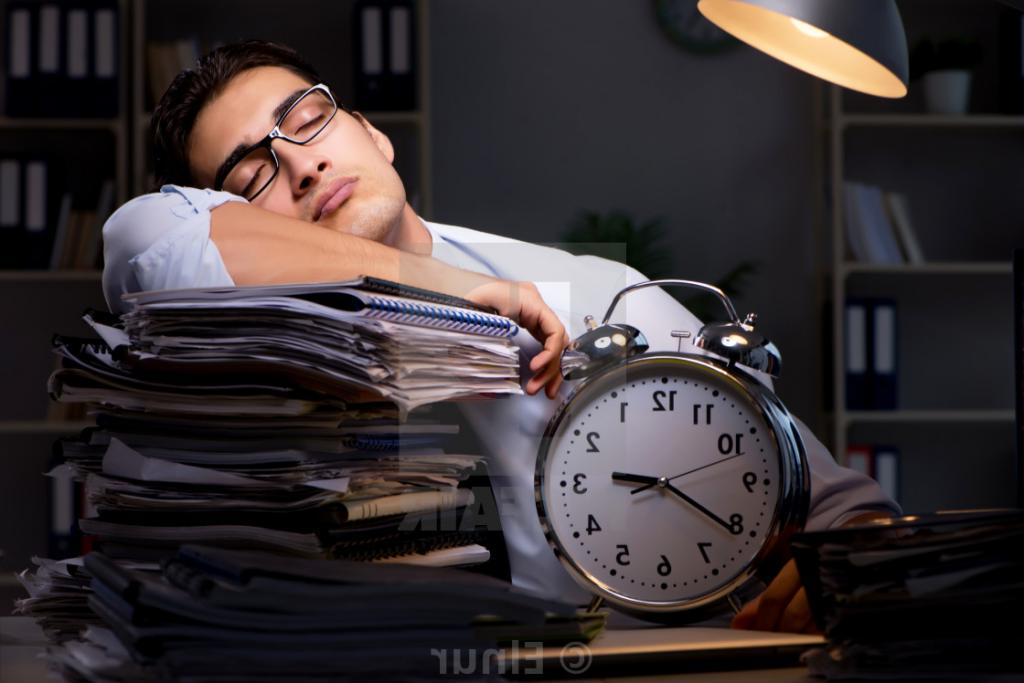 2. Освобождение от работы в ночные смены, в выходные дни, от сверхурочной работы
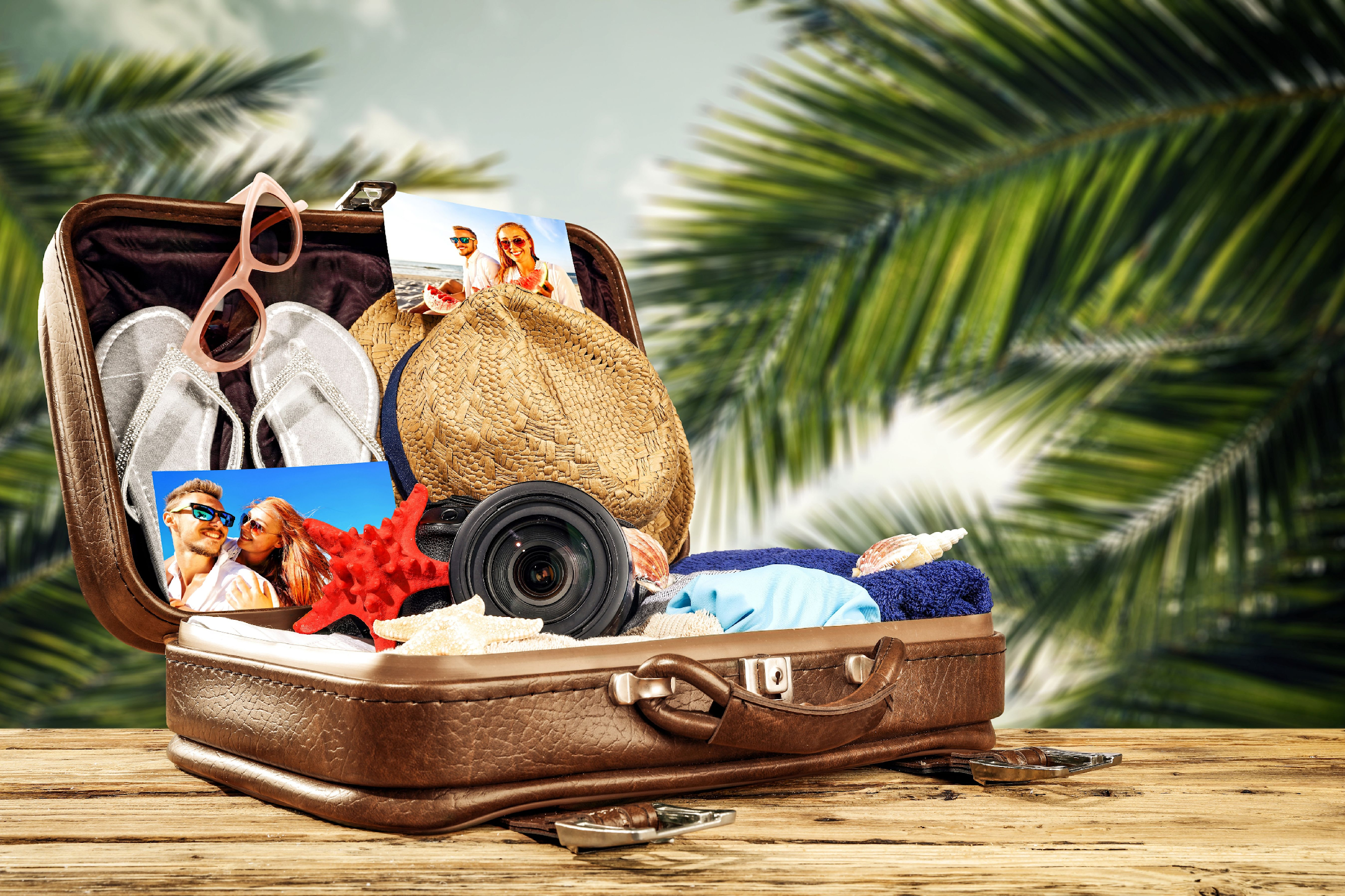 3. Право на удлиненный оплачиваемый ежегодный отпуск – 30 календарных дней (ст. 23 Федерального закона от 24.11.1995 г. № 181-ФЗ)
8 / 20
Льготы и гарантии
Меры социальной поддержки инвалидов на региональном уровне (Краснодарский край)
Социальные пособия 
и льготы
обеспечение отдельного места для хранения транспорта
бесплатное медицинское обслуживание
скидки на оплату коммунальных услуг
Родителям детей с инвалидностью:- трудовые;- социальные;- медицинские;- на оплату    коммунальных услуг;- льготный проезд
выплаты для улучшения размера жилого помещения
компенсация по оплате взносов на капитальный ремонт общего имущества в многоквартирном доме
скидки на проезд в городском и пригородном транспорте
9 / 20
Социальные пособия 
и льготы
МЕРЫ СОЦИАЛЬНОЙ ПОДДЕРЖКИ ИНВАЛИДОВ НА ФЕДЕРАЛЬНОМ УРОВНЕ
10 / 20
ЕДИНОРАЗОВАЯ ДЕНЕЖНАЯ ВЫПЛАТА
Единоразовая денежная выплата (ЕДВ) инвалидам – это финансовая поддержка от государства, которая может быть выражена как в денежном, так натуральном эквиваленте. Человек имеет право выбора формы единовременного пособия:
Социальные пособия 
и льготы
Получатель вправе отказаться от помощи в натуральном виде в полной мере, или от какого-то определенного вида услуг, заменив его на денежное обеспечение
11 / 20
СОЦИАЛЬНАЯ ПЕНСИЯ
Социальная пенсия по инвалидности устанавливается: Инвалидам I, II и III группы, в т. ч. инвалидам с детства; Детям-инвалидам.
Социальные пособия 
и льготы
ПЕРЕЧЕНЬ ДОКУМЕНТОВ ДЛЯ НАЗНАЧЕНИЯ СОЦИАЛЬНОЙ ПЕНСИИ
Заявление о назначении пенсии: 
- подается лично, либо через законного представителя;
- подается в территориальный орган Пенсионного фонда России (по месту жительства, по месту пребывания либопо месту фактического проживания гражданина) либо в МФЦ
		2. Паспорт (удостоверяет возраст, место жительства, принадлежность		к гражданству гражданина, обратившегося за назначением социальной		пенсии (представителя);
3. Документы об установлении инвалидности (выписка из акта освидетельствования гражданина, признанного инвалидом, выдаваемая федеральным учреждением медико-социальной экспертизы);
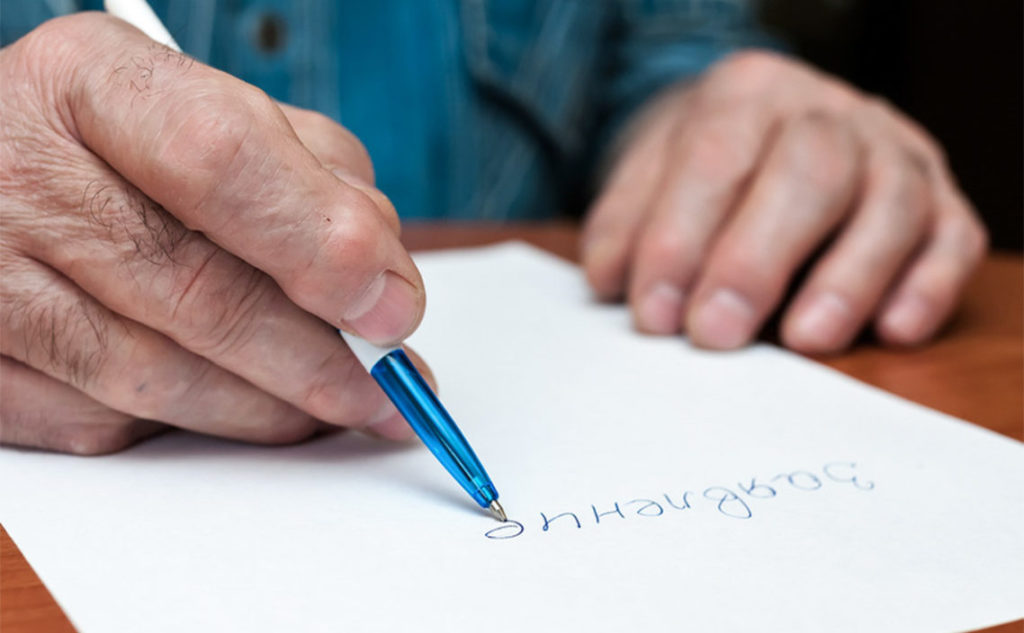 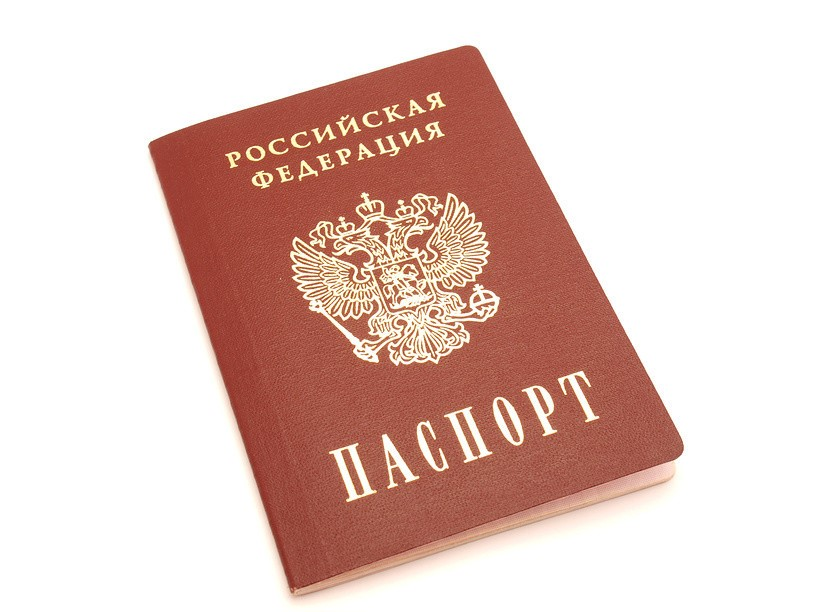 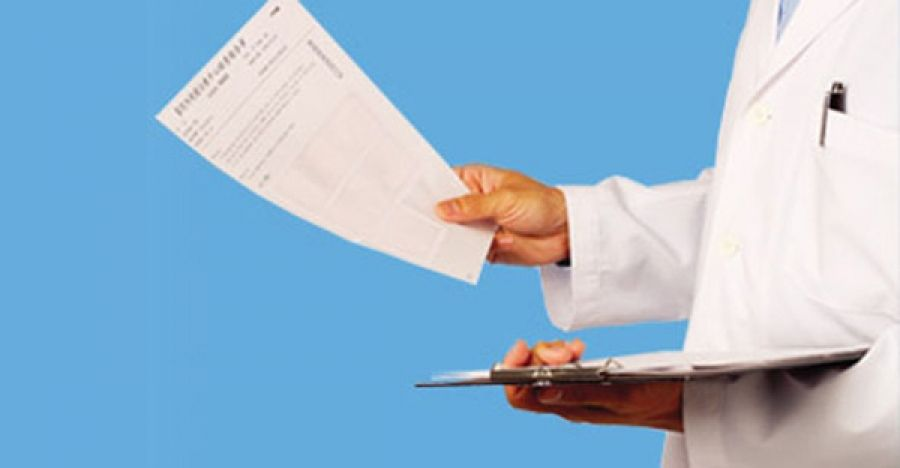 12 / 20
СПОСОБЫ ДОСТАВКИ ПЕНСИИ:
через Почту России (на дому или в почтовом отделении по месту жительства)
СОЦИАЛЬНАЯ ПЕНСИЯ
Социальные пособия 
и льготы
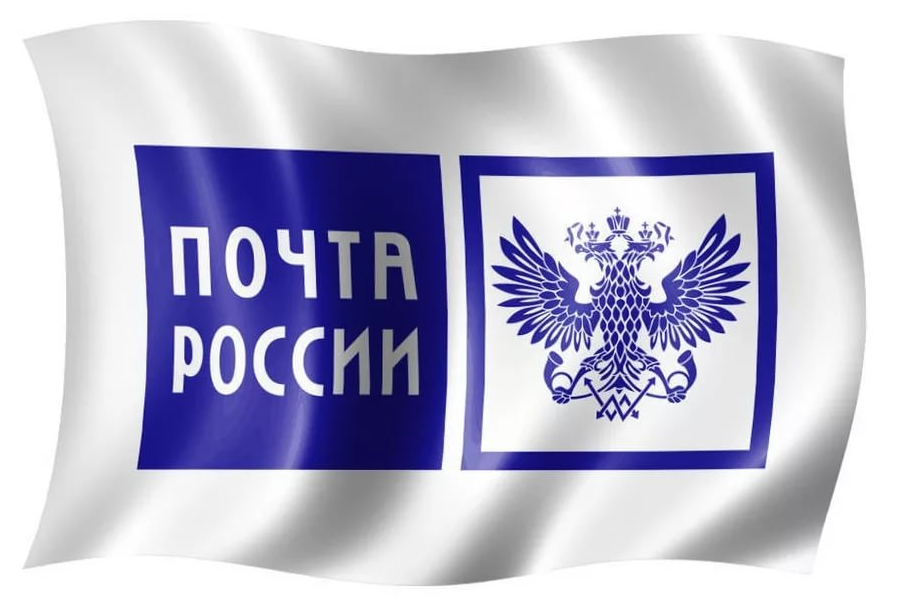 через банк (в кассе отделения банка или оформить банковскую карту и снимать денежные средства через банкомат)
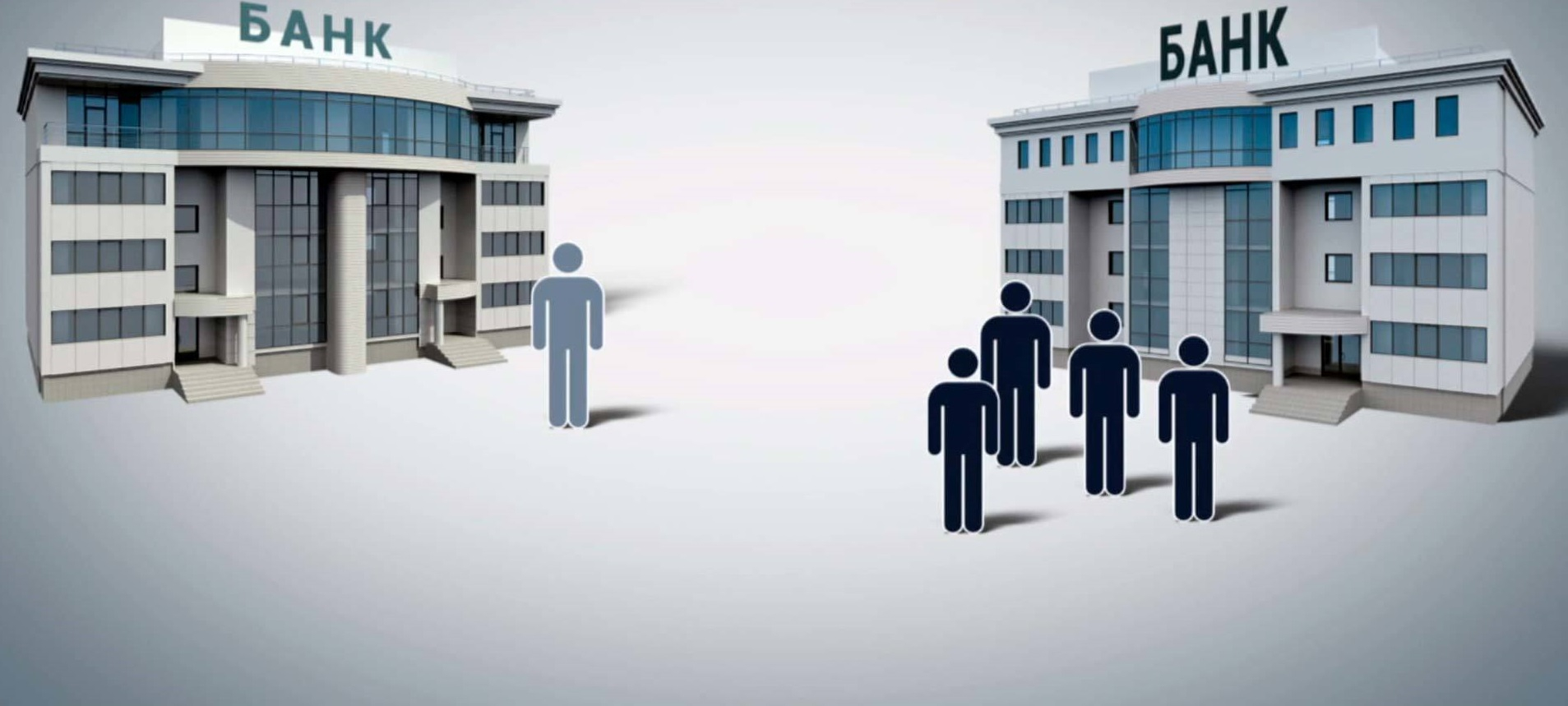 через организацию, занимающуюся доставкой пенсии (на дому или самостоятельно в этой организации). Перечень таких организаций в распоряжении территориального органа Пенсионного фонда России
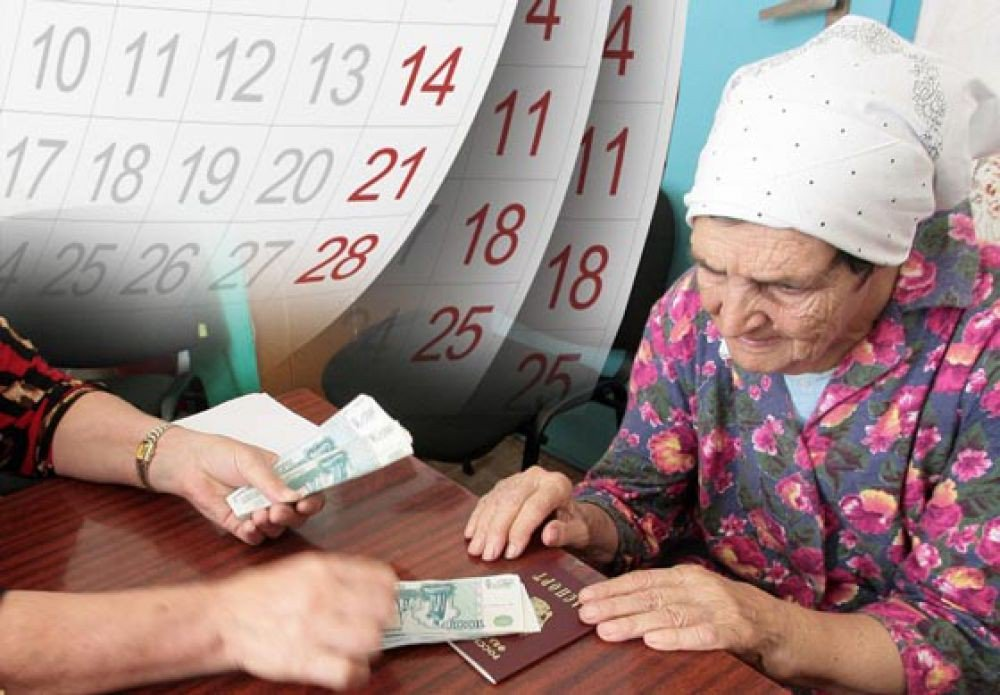 13 / 20
СОЦИАЛЬНАЯ ПЕНСИЯ
Социальные пособия 
и льготы
ОБЯЗАТЕЛЬСТВА ГОСУДАРСТВА ПЕРЕД ДЕТЬМИ-ИНВАЛИДАМИ
социальная защита
материальная поддержка
обеспечение доступного образования
Набор социальных услуг (НСУ) в 2019 г. равен 1121,42 руб.
14 / 20
СОЦИАЛЬНАЯ ПЕНСИЯ
Социальные пособия 
и льготы
ОБЯЗАТЕЛЬСТВА ГОСУДАРСТВА ПЕРЕД ДЕТЬМИ-ИНВАЛИДАМИ
социальная защита
материальная поддержка
обеспечение доступного образования
Набор социальных услуг (НСУ) в 2019 г. равен 1121,42 руб.
15 / 20
СОЦИАЛЬНАЯ ПЕНСИЯ
Социальные пособия 
и льготы
ОТКАЗ ОТ НСУ УВЕЛИЧИВАЕТ СУММУ ЕДВ
ВЕЛИЧИНА ПОСОБИЯ НА СОДЕРЖАНИЕ РЕБЕНКА-ИНВАЛИДА УСТАНАВЛИВАЕТСЯ НА ФЕДЕРАЛЬНОМ УРОВНЕ, НЕ ЗАВИСИТ ОТ СТЕПЕНИ ОГРАНИЧЕНИЯ СПОСОБНОСТЕЙ И ДИАГНОЗА. 
КАЖДЫЙ НЕСОВЕРШЕННОЛЕТНИЙ БУДЕТ ИМЕТЬ РАВНУЮ СУММУ ЕЖЕМЕСЯЧНОЙ ВЫПЛАТЫ ОТ ГОСУДАРСТВА
*правительство обещает повышение на 7%
16 / 20
Социальные пособия 
и льготы
ВИДЫ ПОСОБИЙ ПО УХОДУ ЗА ЛИЦАМИ С ОГРАНИЧЕННЫМИ ВОЗМОЖНОСТЯМИ ЗДОРОВЬЯ
Компенсационная выплата устанавливается неработающему трудоспособному гражданину, который осуществляет уход:
за инвалидом 1 группы, за исключением инвалидов с детства 1 группы;
за престарелыми гражданами, нуждающиеся по заключению лечебного учреждения в постоянном постороннем уходе;
за гражданами в возрасте 80 лет и более.
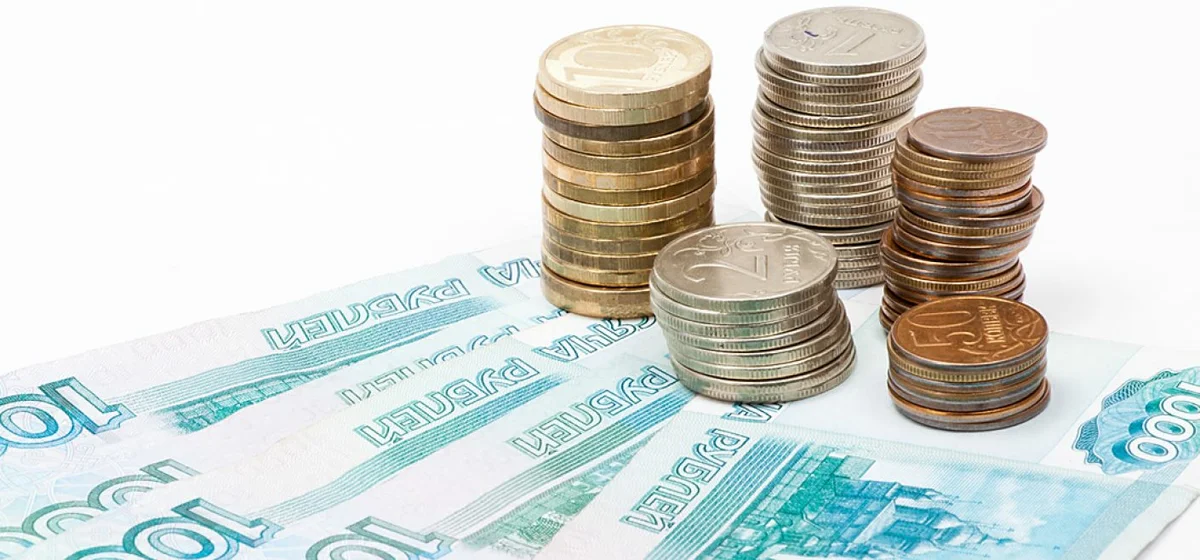 17 / 20
Социальные пособия 
и льготы
ВИДЫ ПОСОБИЙ ПО УХОДУ ЗА ЛИЦАМИ С ОГРАНИЧЕННЫМИ ВОЗМОЖНОСТЯМИ ЗДОРОВЬЯ
Ежемесячная выплата устанавливается неработающему трудоспособному гражданину, который осуществляет уход за ребенком-инвалидом в возрасте до 18 лет или инвалидом с детства 1 группы.
Компенсационная/ежемесячная выплата по уходу устанавливается одному неработающему трудоспособному лицу в отношении каждого нетрудоспособного гражданина, ребенка-инвалида и инвалида с детства I группы на период ухода за ними и выплачивается ежемесячно.
Размер компенсационной выплаты составляет 1200 рублей.
Размер ежемесячной выплаты составляет: родителю (усыновителю) или опекуну (попечителю) – 10 000 рублей, другим лицам – 1 200 рублей.
18 / 20
Социальные пособия 
и льготы
ВИДЫ ПОСОБИЙ ПО УХОДУ ЗА ЛИЦАМИ С ОГРАНИЧЕННЫМИ ВОЗМОЖНОСТЯМИ ЗДОРОВЬЯ
Для граждан, которые проживают в районах Крайнего Севера и приравненных к ним местностях, в районах с тяжелыми климатическими условиями, требующими дополнительных материальных и физиологических затрат от проживающих там граждан, указанный размер выплат увеличивается на соответствующий районный коэффициент. Этот коэффициент применяется в данных районах при определении размеров пенсий.
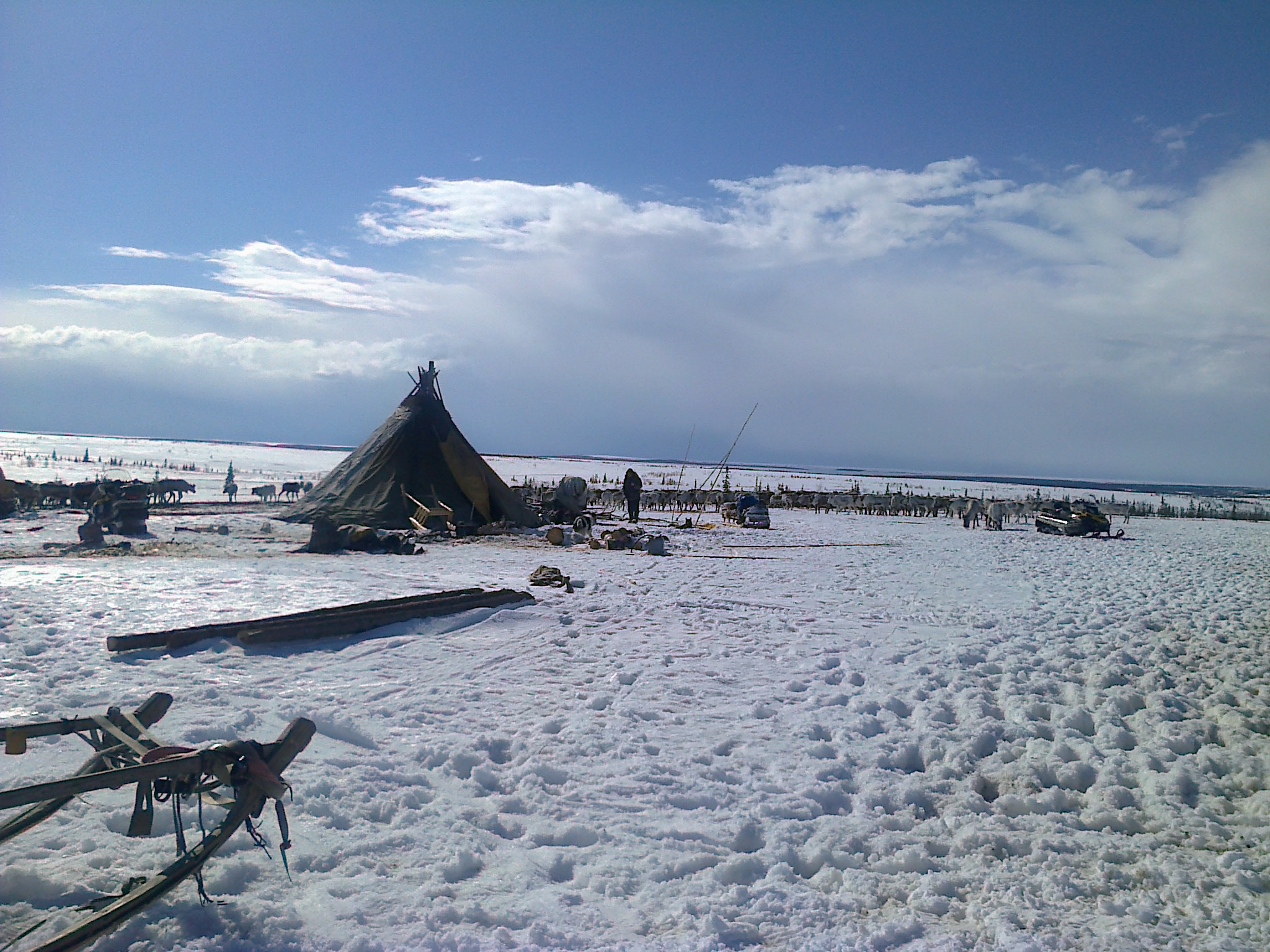 19 / 20
МОШЕННИЧЕСТВО ДЛЯ ПОЛУЧЕНИЯсоциальные пособия, пенсииполучение
Социальные пособия 
и льготы
МОШЕННИЧЕСТВО В СФЕРЕ СОЦВЫПЛАТ - это хищение, завладение деньгами или каким-либо имуществом при получении пособий, компенсаций, путём обмана и злоупотребления доверием, а также дачи ложных показаний, предоставления липовых документов, умолчания важных фактов, влияющих на размер выплат или на прекращение выплат.
двойная пенсия(при регистрации в двух регионах)
без оснований (предоставление поддельных справок)
20 / 20
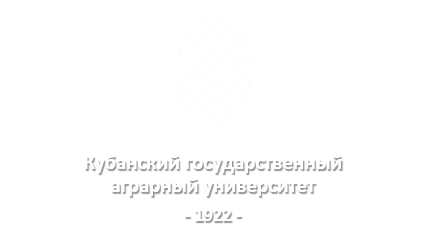 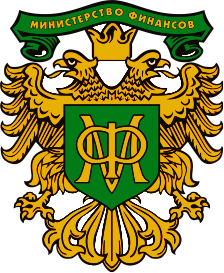 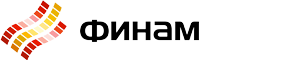 БЛАГОДАРИМ 
ЗА ВНИМАНИЕ!
П
РОЕКТ
«Содействие повышению уровня финансовой грамотности населения и развитию финансового образования в Российской Федерации»